目的
1
評価規準と照らし合わせて、
児童生徒の学習の質を捉える力を伸ばし、
個に応じた指導について考える。
流れ
2
グループで資料の評価
3
協議
・評価基準に従って
　資料をＡ・Ｂ・Ｃで評価しましょう。

・付箋（○色）に評価を記入し、
　資料に貼りましょう。

・グループとして、各資料の評価を
　定めましょう。
15分
グループで資料の評価
4
協議
・評価基準に従って資料をＡ・Ｂ・Ｃで評価しましょう。
・グループとして、各資料の評価を定めましょう。
先生３
Ｂ
資料
先生１
Ａ
先生４
Ａ
先生２
Ｂ
先生５
Ｂ
評価が分かれた場合
5
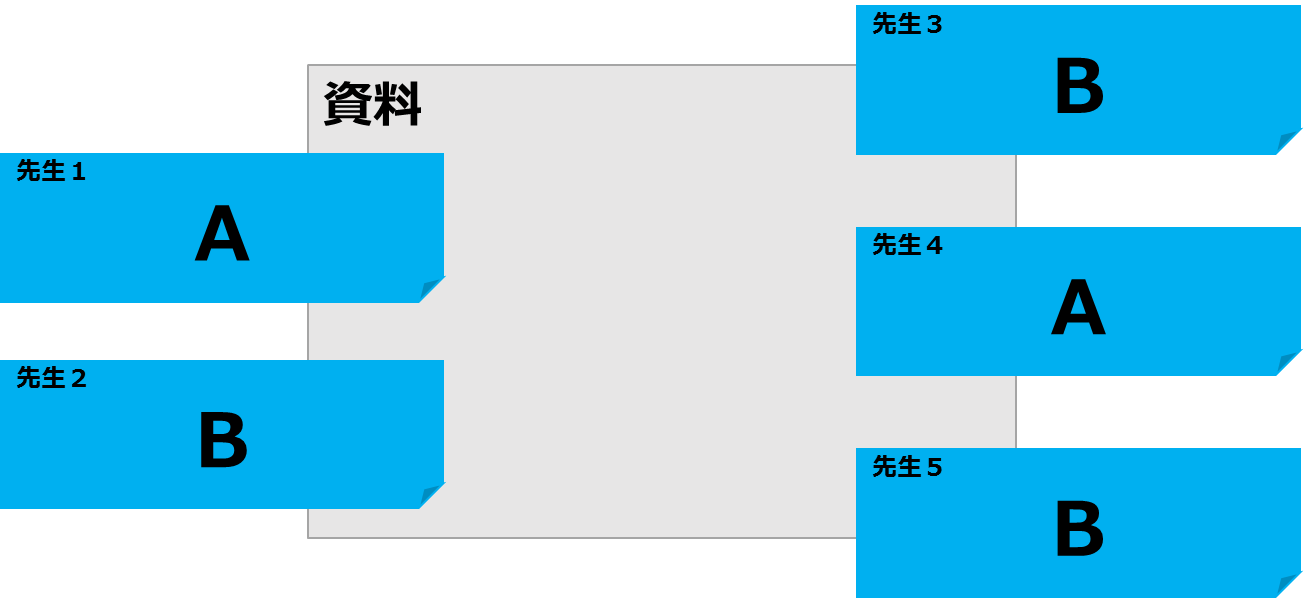 協議
・グループとしての評価を
　「Ａ」または「Ｂ」のいずれかに定め、
　判断した理由を明らかにしましょう。

・判断に迷った資料を各グループで１つ選出し、
　全体協議で再評価し、
　全体としての評価を定めましょう。
全体で資料の再評価
6
協議
・選出した資料について、
　互いに理由を伝え合い、協議し、
　全体としての評価を定めましょう。
15分
省察とまとめ
7
省察
児童生徒の学習の質を捉えるための
評価の在り方や
授業改善につなげたいことなどを考え、
付箋（○色）に記入しましょう。
5分